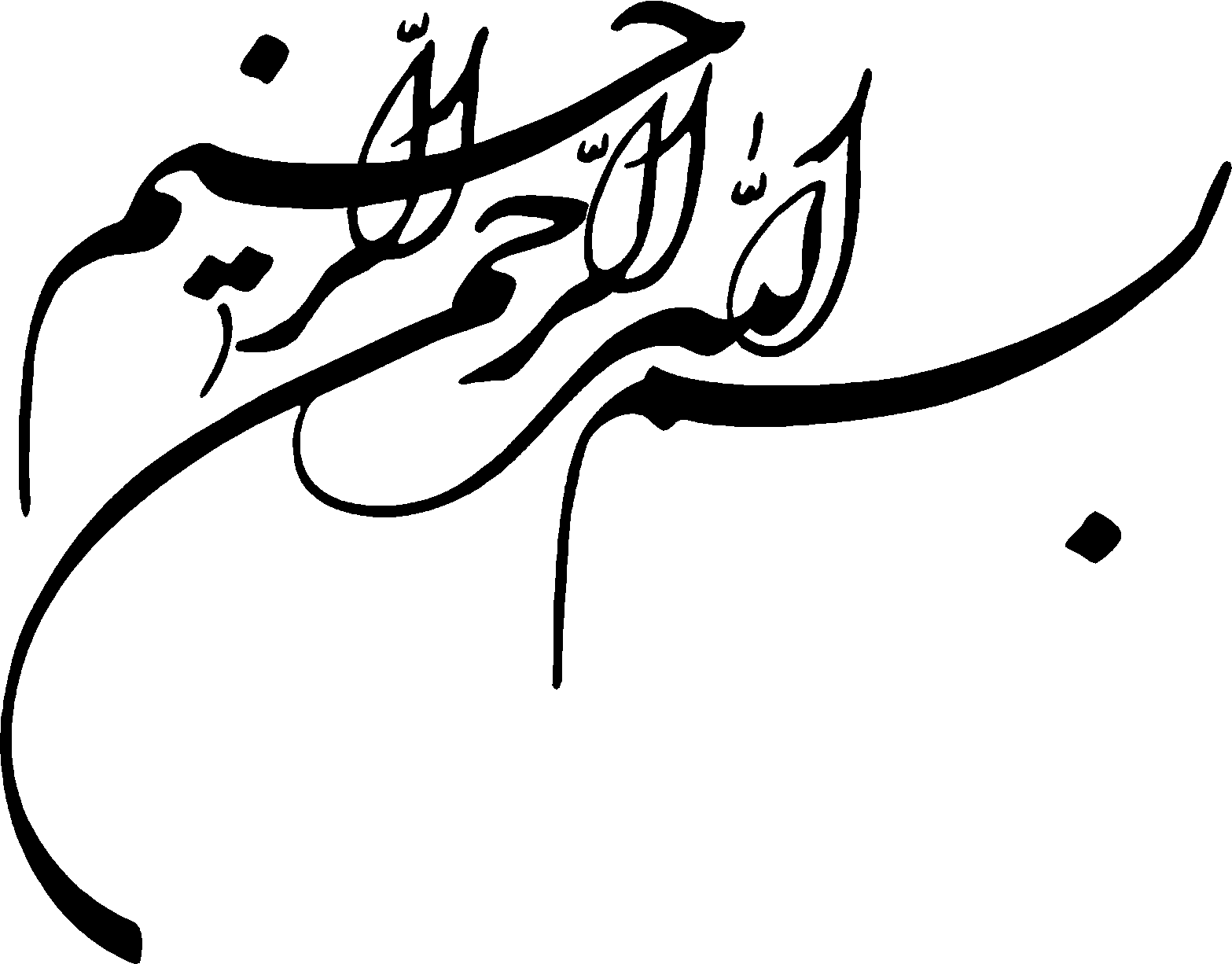 برنامه ریزی استراتژیک مراحل و متدها
(Management) مديريّت
فرآيند انجام كارها به‏طور اثربخش و كارآ
 به‏وسيله ديگران
تعريف مديريت
مديريت فعاليتي است منظم درجهت تحقق اهداف معين ازطريق ايجادروابط ميان منابع موجود، انجام دادن كاربامشاركت افراد ديگروشركت فعال در تصميم گيري
(Management Functions) وظايف مديريّت
برنامه‏ريزي(Planning) 

سازمان‏دهي  (Organizing)  

رهبري  (Leading)

كنترل (Controlling)
تعيين اهداف و روش دستيابي به آن‏ها

تنظيم كارها، اختيارات و منابع بين كاركنان

 اعمال نفوذ و ايجاد انگيزه در كاركنان

مقايسه فعّاليّت‏ها با استانداردهاي برنامه
برنامه‏ريزي به‏سان لكوموتيوي است كه واگن‏هاي 
سازمان‏دهي، رهبري و كنترل را به حركت در مي‏آورد
برنامه‏ريزي
ارتباط وظايف مديريّت
سازمان‏دهي
دستيابي به اهداف
كنترل
رهبري
تعریف برنامه ریزی
برنامه ريزي عبارت است از تهيه و توزيع و تخصيص امکانات محدود براي رسيدن به هدف هاي مطلوب، در حداقل زمان و با حداقل هزينه ممكن 
برنامه ريزي فرايند دستيابي به اهداف سازمان است
در يك كلام برنامه ريزي يعني تعيين فعاليت هاي اثربخش در جهت تحقق هدف به بهترين شكل ممكن (كارآيي)
برنامه ريزي
هدف
فعاليت
انواع برنامه‏ريزي
انواع برنامه براساس سطوح سازماني
استراتژيك (Strategic)
عبارت‏است‏از، تعيين اهداف بلندمدّت و حياتي سازمان و طريقه نيل به آن، با توجه به عوامل محيطي و با درنظر گرفتن آينده سازمان
تاكتيكي (Tactical) 
عبارت‏است‏از، اتخاذ تصميم‏هاي كوتاه مدّت براي حداكثر بهره‏وري از منابع موجود باتوجه به تحوّلات محيط. دراين نوع برنامه‏ريزي وسايل (Means) لازم براي تحقق اهداف استراتژيك مشخص مي‏شود و اين كار سبب هماهنگي واحدهاي سازماني مي‏گردد
در اين حالت تلاش جهت حصول به بهترين نتايج است (اثربخشي)
عملياتي (Operational)
عبارت‏است‏از، تعيين عمليات (فعّاليّت‏هاي) لازم جهت نيل‏به اهداف استراتژيك، ازطريق وسايل (تاكتيك‏هاي) تعيين‏شده
 در اين حالت تلاش جهت بهتر انجام دادن كارها مي‏باشد (كارآيي)
مقايسة برنامه‏هاي استراتژيك، تاكتيكي و عملياتي
* اهداف عالي (Superordinate Goals) شامل:
 چشم‏انداز (Vision)، مأموريت يا رسالت (Mission) و اهداف كلي (Goals) مي‏باشد.
انواع برنامه ريزي
برنامه ريزي جامع
اين برنامه ريزي خطوط راهنماي كلي و جهت گيري كلي سازمان را مشخص مي سازد. 

 برنامه ريزي عملياتي
برنامه ريزي عملياتي به فعل درآوردن تصميمات و چهارچوب هاي تعيين شده توسط برنامه ريزي جامع است.


 هر برنامه جامع جهت تحقق نيازمند برنامه عملياتي است .تركيب برنامه ريزي جامع و عملياتي را برنامه ريزي تلفيقي مي گويند.
ارتباط برنامه جامع و عملیاتی
برنامه ريزي جامع تابع ارزشها، ايدئولوژي، سياستها و استراتژي هاي حاكم بر سازمان است و بر عهده سياست مداران و مديران ارشد سازمان است و برنامه ريزي عملياتي در سطح مديريت اجرايي سازمان مطرح مي گردد
 برنامه ريزي جامع در پي حل مسايل اساسي، رشد و توسعه سازمان است. و برنامه ريزي عملياتي با هدف يا هدفهاي مشخص، محدود، عيني و دست يافتني، تنها متوجه بهترين كارآيي در خدمت يا توليد است.
 برنامه ريزي جامع متوجه منافعي است كه احتمالا در آينده نصيب سازمان خواهد شد. و برنامه ريزي عملياتي متوجه منافع فعلي و در معرض ديد و يقين است.
انواع برنامه جامع
برنامه ريزي جامع از جهات مكاني، زماني، موضوعي وفلسفي يا مرامي قابل تقسيم است. دو نوع از مهمترين برنامه ريزي هاي جامع عبارتند از:

 برنامه ريزي استراتژيك

 برنامه ريزي درازمدت
برنامه‏ريزي استراتژيك(Strategic Planning)
تعريف: عبارت است از تهية برنامه متناسب براي تطبيق قابليت‏هاي دروني با شرايط ويژة محيطي و ارزيابي قابليت‏هاي دروني يا
تعيين قدم‏هاي لازم جهت پيش‏بيني نقطة تعادل(Equilibrium)  سازمان با محيط و تنظيم استراتژي جديد
به‏عبارتي ديگر:
كليه اقداماتي كه به تعريف اهداف و تعيين استراتژي مناسب براي دستيابي به آن هدف منجر مي‏شود
در واقع روش سيستماتيكي است كه فرايند مديريت استراتژيك را تأئيد و پشتيباني مي‏كند و قابليت  تعيين چگونگي برنامه(Plan)  به اقدام (Action)  را ندارد و به‏تنهايي،  سبب ايجاد شكاف ميان استراتژي تعيين شده و نتايج بدست آمده مي‏شود 
اضافه شدن جنبه‏هاي سازماني كارآفرينانه و رهبري به برنامه‏ريزي استراتژيك همان مديريت استراتژيك مي‏باشد
 بزرگترين مشكل مديريت استراتژيك، ايجاد خاصيت اجرائي برنامة استراتژيك مي‏باشد
ويژگي‏هاي برنامه‏ريزي استراتژيك
به تاثير عوامل خارجي توجه مي‏كند
آينده‏نگر است
نوعي برنامة بلندمدّت است
مديريت عالي مسئول آن مي‏باشد
زمينة اساسي براي تمامي برنامه‏هاي ديگر در سطوح سازماني را ترسيم مي‏كند
موجب هدايت تمامي سازمان مي‏شود
به‏علت تجسم بهتر و دقيق آينده، امكان رسيدن به‏اهداف بيشتر است
بدون برنامه‏ريزي عملياتي قابل اجرا نمي‏باشد
در واقع برنامه‏ريزي استراتژيك به دو سوال پاسخ مي‏دهد
اهداف
چه بايد بكنيم؟
استراتژي
چگونه بايد انجام دهيم؟
مراحل فرآيند برنامه ریزی استراتژيك
تحليل، شناخت و هدف‏گذاري(Goal Setting) 
تدوين استراتژي(Strategy Formulation) 
اجراي استراتژي(Strategy Implementation) 
ارزشيابي و كنترل(Evaluation & Control)
فرآيند مديريّت استراتژيك
توافق
اوليه
تحليل، شناخت و هدف‏گذاري
شناسايي
ذي‏نفع‏ها
تعيين
چشم‏انداز
توصيف فلسفه،
نقش و مأموريّت
تعهّدات و ارزش‏ها
شناخت محيط كلان
شناخت محيط رقابتي
شناخت محيط داخلي
شناخت فرصت‏ها و تهديدها
شناخت نقاط قوّت و ضعف
شناخت مسائل استراتژيك
تجزيه و تحليل
SWOT
تعيين اولويّت‏ها
تخصيص منابع
اصلاح ساختار
تعيين خط مشي
و سبك رهبري
ارزيابي مجدد
مأموريت و
اهداف
تنظيم گزينه‏هاي
مختلف استراتژي
ارزيابي و انتخاب
يك استراتژي
توصيف سازمان
 در آينده
تعيين
فعّاليّت‏ها
تدوين استراتژي
اجــرا
حصول نتايج
ارزشيابي
اجـراي استراتژي
كنترل
مرحلة اوّل
تحليل، شناخت و هدف‏گذاري
(Goal Setting)
تحليل، شناخت و هدف‏گذاري
تجزيه و تحليل وضع موجود
شناخت مسائل استراتژيكي
شناخت عوامل محيطي
شناخت فرصت‏ها و تهديدهاي محيطي
شناخت نقاط قوّت و ضعف دروني
تجزيه و تحليل فرصت‏ها و تهديدهاي محيطي و نقاط قوّت و ضعف دروني(SWOT Analysis) 
ارزيابي مجدد مأموريت و اهداف
تنظيم گزينه‏هاي مختلف استراتژي
ذي‏نفع‏ها(Stakeholders)
فرد، گروه يا سازمان كه مي‏تواند بر سازمان تاثير گذارد و يا از آن تاثير بپذيرد و علاوه‏ بر اين‏كه در فرايند مديريت استراتژيك مي‏بايستي علائق آن‏ها در نظر گرفته شود، در فرايند برنامه‏ريزي استراتژيك نيز مي‏بايستي مشاركت داشته باشد 
به ترتيب زير:
شناسائي همة ذي‏نفع‏ها
تعيين اهميّت هر‏يك از آن‏ها
مشخص كردن ديدگاه‏ها، معيار رضايت و اهداف آن‏ها
تأثير آن‏ها بر برنامه‏هاي اجرائي
شناسائی مشتریان و نیازهای آنها
به سئوالات ذیل پاسخ دهید:
1- چه کسانی خدمات را مصرف یا دریافت می کنند؟
2- چه کسانی از عملکرد سازمان سود می برند ؟ ( داخلی و خارجی)
3- مشتریان خارج سازمان چه کسانی هستند؟
4- مشتریان داخل سازمان چه کسانی هستند؟
5- عملکرد مناسب سازمان از نظر مشتریان چیست؟( داخلی و خارجی)
6- آیا سازمان دیگری وجود دارد که نیاز مشتریان را رفع کند؟
چشم‏انداز(Vision)
تعريف: چشم‏انداز يعني آن‏چه كه در آرزوي دست‏يافتن به آن مي‏باشيم.
 چشم‏انداز حالت آرماني داشته و كمّي نمي‏باشد و به سوال زير پاسخ مي‏دهد:
 آن‏چه مي‏خواهيم بشويم ؟
در بيان آن بايستي سه موضوع در نظر گرفته شود:
مقصود
توجيه
فايده
ضمناً موارد زير در نوشتن چشم‏انداز مي‏بايستي رعايت گردد
آرزو روشن براي آينده در نظر گرفته شود
چالش‏برانگيز و معني‏دار باشد
محكم ولي انعطاف‏پذير باشد
ساده، كوتاه و به‏يادماندني باشد
مثال: به‏منظور تأمين، حفظ و ارتقاي سطح سلامت مردم استان آذربايجان غربي، دانشگاه علوم پزشكي و خدمات بهداشتي درماني آ-غ بر‏آن‏است، در 10 سال آينده، از نظر شاخص‏هاي اصلي بهداشتي و درماني، از ردة 5 دانشگاه آخر كشور، به سطح  5 دانشگاه اول كشور، ارتقا يابد
دورنما                       VISION
ادامه رسالت و
 چشم انداز به آینده ای است 
 که سازمان آرزو دارد
ویژگی چشم انداز:
خلاصه
قابل درک، ساده و روشن
الهام بخش و چالشی، آرمانی و ترغیب کننده برای مشتریان
قابل باور
در راستای رسالت
نقطه تفاهم مشتریان
قابل انعطا ف
توصیف کننده خدمات آینده
نحوه تهیه چشم انداز:
نگرش عمیق اعضا بیان شود:
    1- سازمان در آینده بدنبال چیست؟
    2- سازمان چه تصمیماتی در آینده دارد؟
    3- آینده مطلوب سازمان چیست؟
    4- چه تصویری نسبت به مشتریان دارید؟
    5- کیفیت زندگی مشتریان چگونه ارتقا می یابد؟
    6- بزرگترین فرصت ها چیست؟
رسالت يا مأموريّت(Mission)
تعريف 
رسالت يا مأموريّت معرّف علّت وجودي سازمان مي‏باشد و به دو سوال زير پاسخ مي‏دهد:
چه مي‏كنيم؟
 چه خواهيم كرد؟
بيانية مأموريّت(Mission Statement) 
در واقع بيانية مأموريّت مشروعيّت ايجاد و ادامة حيات سازمان را تبيين مي‏كند
مثلأ مأموريّت سازمان‏هاي بهداشتي و درماني، حفظ و ارتقا وضع سلامت جامعه مي‏باشد
بيانيه مأموريّت شامل اجزا زير مي‏باشد:
بيان زمينة فعّاليّت
بيات اهداف اصلي
بيان ارزش‏ها(Values) ، باورها و نگرش (فلسفة سازماني)
رسالت يا مأموريّت (ادامه)
فلسفة سازماني (Organization Philosophy) 
منعكس كنندة باورها و ارزش‏ها و نگرش‏هاي اصلي سازمان است كه راهنمايي براي تصميم‏گيري مديران سازماني مي‏باشد
مثال
 فلسفة شركت باكستر تراونول(Baxter Travenal)  بدين صورت است:
تعهد ما بهبود مراقبت‏هاي بهداشتي در سراسر جهان است
عناصر بيانية مأموريت
مشتريان
خدمات يا محصولات
محدودة جغرافيايي
فن‏آوري
نقطه‏نظرات درارتباط با رشد و توسعة كشور
فلسفة سازماني
نقاط قوي دروني
علاقة ذي‏نفع‏ها
بيانية مأموريّت بايد الهام‏بخش و برانگيزنده باشد
رسالت              MISSION
بیانیه جامع و مختصر از اهداف سازمان
 (سند عینی تلاش سازمان)

     ضرورت تهیه:
          1- تدوین مقاصد مهم، روشن و مرتبط.
          2- تبیین چارچوب اصلی برنامه ریزی.
          3- متعهد ساختن کارکنان به تحقق اهداف.
          4- جلب حمایت افراد خارج سازمان.
ارزش هاVALUES
اصولی که از نظر فردی و اجتماعی در سازمان
 نوعی رفتار مناسب و برتر شمرده می شوندو در هر حال معیارهای ثابت سازمان برای تصمیم گیری ها هستند:
صداقت، رازداری ،رضایت گیرنده خدمت در همه جا
کاربرد ارزشهای سازمانی:
مبنا و معیار برای تصمیم گیری
بیان کننده ارزش های مورد قبول جامعه و سازمان
ایجاد انگیزه در کارکنان
وسیله تغییر فرهنگ سازمانی
تبیین ساختار ومحرک عملیاتهای تبدیل دورنما به واقعیت
نقش و اهداف بيانية مأموريّت
ايجاد گرايش يكسان در تمام سازمان
ايجاد تفاهم در ارتباط با ايده‏هاي سازمان
منبع الهامي در ارتباط با فعّاليّت‏هاي روزمره
عامل هدايتي و گرايشي كاركنان در راستاي اهداف
شناخت محيط‏هاي سازماني
محيط داخلي:
منابع مالي
نيروي انساني
بازاريابي و فروش
عمليات و توليد
تحقيق و توسعه
مديريت
استراتژي جاري
محيط رقابتي (پورتر):
مشتريان
تازه‏واردها
تدارك‏كنندگان
كالا يا خدمت جانشين
رقبا
محيط كلان (PEST):
عوامل سياسي(Political) 
عوامل اقتصادي(Economic) 
عوامل اجتماعي(Social) 
فن‏آوري  (Technological)
شناخت محيط‏هاي سازماني (ادامه)
براي شناخت محيط‏هاي سازماني ابتدا عوامل مربوطه شناسائي مي‏شوند
مثلاً عوامل سياسي مي‏تواند شامل موارد زير باشد
قوانين حمايت‏كننده
قوانين كار
قوانين ارتباط با ساير كشورها
قوانين خصوصي‏سازي
سپس جمع تعداد عوامل نيز مشخص مي‏شود. در مثال بالا جمع عوامل سياسي 4 مي‏باشد
مجموع عوامل محيط كلان(PEST)  و رقابتي به‏عنوان، عوامل محيطي(Environment) 
مجموع عوامل محيط داخلي به‏عنوان منابع(Resources)  در نظر گرفته مي‏شود
ارزيابي عوامل محيطي
مهّم‏ترين قسمت برنامه‏ريزي استراتژيك بوده و به عواملي تأكيد دارد كه ظهور و بروز آن‏ها در اختيار سازمان و مديّريت نمي‏باشد
روش‏هاي ارزيابي عوامل محيطي:
ريزبيني يا پويش‏گري(Scanning) 
رديابي(Trail) 
پيش‏بيني(Forecasting) 
پايش(Monitoring)
تهیه ماتریس ارزیابی عوامل خارجی
External Factor Evaluation (EFE)
الف – نگارش 5 فرصت و 5 تهدید بر اساس میزان واولویت تعیین شده 
(مجموعا 10 عامل)
ب- تعیین ضریب
(مجموع  100 برای کل عوامل خارجی)
ج – محاسبه رتبه برای هر یک از عوامل خارجی بر اساس وضعیت موجود
(1- بی تاثیر،2- تاثیر کم، 3- تاثیر متوسط،4- تاثیر زیاد)
د- محاسبه نمره برای هر یک از عوامل خارجی
( رتبه × ضریب÷100)
هـ محاسبه امتیاز عوامل خارجی
(مجموع نمرات نهائی)
ماتریس ارزیابی عوامل خارجی
ارزيابي عوامل دروني
در ارزيابي محيط داخلي سه متغير درنظر گرفته مي‏شود:
منابع(Input) 
استراتژي جاري، فرهنگ سازماني، نقش و مأموريّت(Process) 
عملكرد(Output) 
از بالا به پائين اطلاعات موجود كمتر مي‏شود و استفاده از نظرات ذي‏نفع‏ها در اين مورد كمك‏كننده خواهد بود
 نقاط‏قوّتي كه نشان‏دهندة مهارت خاص باشند و لبة تيز رقابت سازمان را تعيين كنند شايستگي بارز(Distinction Competence)  مي‏نامند
قدم دوم: ارزیابی عوامل داخلی موثر
نقاط ضعف
Weakness
نقاط قوت
Strengths
شناسائی نحوه عملکرد سازمان در گذشته:
آیا سازمان پاسخگو نیاز گروه هدف بوده است؟
آیا خدمات به نحو مناسب ارائه شده است؟
آیا تغییرات تاثیر گذار در سازمان اتفاق افتاده است؟
در حال حاضر در رکود هستیم یا در پیشرفت؟(دلایل)
در برنامه توسعه کشور دارای چه سهمی هستیم؟
شناسائی عملکرد فعلی سازمان :
فعالیتهای در دست اقدام چیست؟
فعالیتهای مکمل و متضاد کدام است؟
آیا نیازی به تداوم فعالیتها میباشد؟
مبنای سنجش عملکرد چیست؟
نگرش جامعه به عملکرد سازمان چیست؟
شناسائی نقاط ضعف و قوت:
ظرفیت و توان فعلی مجموعه چیست؟
نقاط قوت سازمان را نام ببرید و چگونه میتوان آنها را تقویت کرد؟
نقاط ضعف سازمان را نام ببرید و چگونه میتوان آنها را رفع کرد؟
موانع تامین نیاز وانتظارات مشتریان چیست؟
تدوین استراتژی ها:
تهیه ماتریس ارزیابی عوامل داخلی
Internal Factor Evaluation (IFE)


الف – نگارش 5 نقطه قوت و 5 نقطه ضعف براساس میزان و الوویت تعیین شده
(مجموعا 10 عامل)
ب- تعیین ضریب
( مجموع 100 برای کل عوامل داخلی) 
ج – محاسبه رتبه برای هر یک از عوامل داخلی بر اساس وضعیت فعلی
(1- بی تاثیر،2- تاثیر کم، 3- تاثیر متوسط،4- تاثیر زیاد)
د- محاسبه نمره برای هر یک از عوامل داخلی 
( رتبه × ضریب ÷100)
هـ محاسبه امتیاز عوامل داخلی 
(مجموع نمرات نهائی)
ماتریس ارزیابی عوامل داخلی
ماتریس توز  TOWS
قدم چهارم: تهیه ماتریس توز TOWS

     با کمک ماتـریس توز (TOWS) و وضعیت سازمان(IE)، استراتـژی ها را مشخص نمائید.


   - ماتریس توز (TOWS) چهار نمونه استراتژی را به ما پیشنهاد میکند:

       1-  SO : عالی ترین وضعیت است و میتوان با استفاده از نقاط قوت
                     و فرصت ها سهم سازمان را در بازار افزایش داد. 
       2-WO  : باید نقاط ضعف را کاهش داد واز فرصت ها بهره لازم برد 
                    مانند انتخاب تکنولوژی جدید.
       3-ST   : از نقاط قوت استفاده کرده واز تهدیدها دوری کنید.
       4-WT  : هدف کاهش نقاط ضعف و تهدیدها در حداکثر زمان ممکن است و
                    وضعیت بسیار وخیم میباشد پس باید دنبال انحلال ، ادغام، کاهش 
                    عملیات و ... باشیم.
تهیه ماتریس داخلی و خارجیInternal External (IE)4            3 9/2          2            1 نمره عوامل داخلی 31/2                        ×21نمره عوامل خارجی
مرحلة دوّم
انتخاب و تدوين استراتژي
(Strategy Formulation)
انتخاب و تدوين استراتژي (Strategy Formulation)
ارزيابي گزينه‏هاي مختلف استراتژي: با معيارهاي انتخابي شامل:
علاقة ذي‏نفع‏ها
اثربخشي
كارآيي
كمترين تاثيرات سوء
انتخاب يك استراتژي
توصيف سازمان در آينده و چشم‏انداز موفقيّت : درصورت اجراي استراتژي انتخابي
مشخصات تصميم‏هاي استراتژيك
در ارتباط با چشم‏انداز مي‏باشند
 با تطابق با محيط سروكار دارند
 با سازگاري فعاليّت‏ها با منابع سروكار دارند
 برمنابع سازمان تاثيرات عمده دارند
 بر تصميمات عملياتي تاثير دارند
 تحت تاثير انتظارات و ارزش‏هاي افراد قدرتمند مي‏باشند
 بر جهت‏گيري درازمدّت سازمان تاثير مي‏گذارند
 طبيعت پيچيده دارند
راه‏كارهاي استراتژي‏هاي اصلي(Generic Strategy Alternatives)
استراتژي‏هاي رشد يا تهاجمي(Growth or Offensive Strategies) 
استراتژي‏هاي ثبات(Stability Strategies) 
استراتژي‏هاي كاهش يا تدافعي(Retrenchment or Defensive Strategies)
استراتژي‏هاي تركيبي(Combination  Strategies)
مرحلة سوّم
اجراي استراتژي
(Strategy Implementation)
تدوين برنامة عملياتي
بعد از انتخاب استراتژي اصلي سازمان، استراتژي مزبور به يك طرح عملياتي ترجمه مي‏شود (شامل  اهداف كمّي،  طرح،  تخصيص منابع،  و  بودجه)
ضمناً خط‏‏مشي، روش‏ها و مقررات (برنامه‏هاي جاري) نيز تدوين مي‏شود و سازمان‏دهي و مسائل انگيزش كاركنان و اتخاذ سبك رهبري مناسب نيز در نظر گرفته مي‏شود
برنامه‏ريزي عملياتي يا اجرايي 
(Operational Planning)
تعريف
پيش‏بيني و تعيين مراحل و توالي فعّاليّت‏هاي لازم براي تأمين اهداف استراتژيك از طريق وسايل (تاكتيك‏ها)، به‏تفكيك زمان، هزينه، نيروي انساني لازم، برنامه‏ريزي عملياتي ‏ناميده مي‏شود
انواع
جاري (Standing): مربوط به اهداف تكراري و روزمره
يك‏بار مصرف يا مداخله‏اي ( Single-Use or Interventional):  مربوط به اهداف استثنايي، غيرتكراري، مانند طرح‏ها (Projects)
مراحل برنامه‏ريزي عملياتي
تجزيه و تحليل وضعيّت موجود منطقه
تعيين اهداف برنامه
تعيين طرق نيل (استراتژي‏ها) به اهداف برنامه
تعيين فعّاليّت‏هاي لازم براي هر استراتژي
بيان شرح تفصيلي هر فعّاليّت
تعيين شيوه پايش و ارزشيابي برنامه
تجزيه و تحليل وضعيّت موجود منطقه
تعيين داده‏ها و اطلاعات مورد لزوم
جمع‏آوري داده‏هاي مورد لازم
  نظام ثبت و گزارش جاري		
  بررسي‏هاي مقطعي (Survey)	  	
تجزيه و تحليل داده‏ها به‏منظور به‏دست آوردن اطلاعات لازم (شاخص‏ها)
مقايسة اطلاعات فوق با اطلاعات يك سطح بالاتر به‏منظور تعيين مشكلات منطقه
الويت‏بندي مشكلات
تعيين اهداف برنامه
(Goals or Main Objectives) اهداف كلي
باتوجه به مشكلات اولويّت‏دار منطقه و مأموريت سازمان، به‏صورت كلي، غير كمّي و جهت‏دار بيان مي‏شود
(Objectives or Specific Objectives) اهداف اختصاصي
اجزاي تشكيل دهنده هدف كلي را به‏صورت مشخص و قابل سنجش مي‏سازد. بدين وسيله برنامه قابل ارزشيابي مي‏گردد
عوامل مؤثر بر ايجاد مشكلات بهداشتي منطقه را مي‏توان به عنوان اهداف اختصاصي درنظر گرفت (با استفاده از شبكه عليّت)
اهميّت اهداف برنامه
مسير و جهت حركت واحد يا سازمان‏را مشخص مي‏كند
موجب تمركز تلاش‏ها و هماهنگي فعّاليّت‏ها مي‏گردد
تصميمات را رهنمون مي‏شود
سبب ايجاد انگيزه براي اجراي عمليات(برنامه)، مي‏شود
ارزشيابي برنامه را ممكن مي‏سازد
اهميّت اهداف برنامه
مسير و جهت حركت واحد يا سازمان‏را مشخص مي‏كند
موجب تمركز تلاش‏ها و هماهنگي فعّاليّت‏ها مي‏گردد
تصميمات را رهنمون مي‏شود
سبب ايجاد انگيزه براي اجراي عمليات(برنامه)، مي‏شود
ارزشيابي برنامه را ممكن مي‏سازد
نكاتي كه در تعيين اهداف مي‏بايستي رعايت شود
درنظر داشتن عوامل مؤثر بر بروز مشكلات منطقه
توجه به شرايط محيطي، منابع داخلي و آينده
توجه به واقعيّات (تعيين اهداف دست‏يافتني)
كمّي كردن اهداف (شامل فعل كمّي،استاندارد و ضابطه)
منظور كردن قيد زماني
تعيين اهداف با مشاركت كاركنان
درنظر داشتن مقصد و چشم‏انداز نهايي (مقوله سلامت)
اولويّت‏بندي اهداف
توجه با اين‏نكته كه اهداف نتايج يكديگر را خنثي نكنند
خصوصيات اهداف اختصاصي(Specific Objectives)
قابل اندازه‏گيري باشند Measurable))
 دست‏يافتني باشند Attainable))
 مرتبط با هدف كلي باشند Relevant))
 داراي زمان مشخص باشند Time-bounded))
به‏طور كلي :
اهداف اختصاصي بايد SMART باشند
(Strategies)   تعيين استراتژي‏ها
استراتژي يعني تعيين طريق يا روش رسيدن به اهداف
 براي تعيين استراتژي‏ها مي‏توان از عوامل مؤثر بر ايجاد اهداف اختصاصي استفاده نمود (با استفاده از شبكه عليّت)
 استراتژي‏هاي انتخابي نيز همانند اهداف، جهت انتخاب،  مي‏بايستي اولويّت‏بندي شوند
استراتژي‏ها برخلاف اهداف حالت كمّي ندارند
(Activities) تعيين فعّاليّت‏ها
هدف از برنامه‏ريزي تبديل اهداف به فعّاليّت‏ها مي‏باشد
انواع فعّاليّت
 فعّاليّت‏هاي جاري: به فعّاليّت‏هاي جاري و تكراري سازمان اطلاق مي‏شود كه براساس سياست‏ها، دستورالعمل‏ها، مقررات و آئين‏نامه‏ها صورت مي‏گيرد(مانند ارائه انواع خدمات بهداشتي، تدارك وسايل و داروها، نظارت بر واحدهاي تابعه )
 فعّاليّت‏هاي مداخله‏اي: براساس مشكلات خاصّ منطقه و اهداف غير تكراري، انجام مي‏گيرد
برنامه عملياتي مي‏بايستي شامل هر دو نوع فعّاليّت‏ باشد
فعّاليّت‏هاي جاري در بخش جدول تفصيلي به فعّاليّت‏هاي مداخله‏اي اضافه مي‏شوند
فعّاليّت‏ها را نيز مي‏توان، عوامل مؤثر بر استراتژي‏ها، درنظر گرفت
فعّاليّت‏ها نيز مي‏بايستي اولويت‏بندي شوند
شرح تفصيلي فعّاليّت‏ها (سازمان‏دهي فعّاليّت‏ها)
جدول زمان‏بندي (Time Table)
مهمترين و متداول‏ترين جدول زمان‏بندي مورد استفاده جدول گانت مي‏باشد كه قدمت آن به يك قرن مي‏رسد
جدول گانت يك ابزار سودمند مديريّتي براي برنامه‏ريزي و كنترل (پايش فعّاليّت‏ها) مي‏باشد كه ترتيب زماني فعّاليّت‏هاي پيش‏بيني (برنامه‏ريزي) شده و فعاّليّت‏هاي انجام‏گرفته را نشان مي‏دهد
جدول گانت يك نمودار ستوني است كه زمان در محور افقي  و فعّاليّت‏ها در محور عمودي آن قرار گرفته‏اند
ستون‏هاي نمودار نشان‏دهندة نتيجة كار در يك مدّت معين است
براي تهية نمودار گانت ابتدا كلية فعّاليّت‏هاي هر استراتژي ليست شده، سپس موعد و مدّت زمان هر فعّاليّت پيش‏بيني مي‏شود و براساس تقدّم زماني، جدول گانت رسم مي‏گردد
درحين اجراي برنامه، فعّاليْت‏هايي كه عملاً انجام گرفته‏اند نيز در جدول ، براي مقايسه (پايش) و انجام اقدامات اصلاحي، مشخص مي‏شوند
جدول گانت (Gantt Chart)
×       فعّاليّتي كه مي‏بايستي انجام شود
            فعّاليّتي كه انجام شده‏است
مرحلة چهارم
ارزشيابي و كنترل 
(Evaluation & Control)
ارزشيابي و كنترل(Evaluation & Control)
تعريف
 انطباق نتايج با اهداف برنامه و اقدامات اصلاحي درصورت لزوم در اجزا برنامه (از Vision تاAction )
از نظر:
ساختار (Structure)
 سيستم(System) 
 رفتار  (Behavior) 
 بدون تعيين استراتژي نبايد در ساختار، سيستم و رفتار تغيير ايجاد نمود
پايش و ارزشيابي برنامه
ارزشيابي (Evaluation)
سنجش ميزان تحقق اهداف (اختصاصي)
پايش (Monitoring)  
انطباق فعّاليّت‏هاي درحال اجرا با استانداردهاي برنامه
پايش داراي دو جنبه مي‏باشد
 پايش كمّي: بهترين ابزار آن جدول گانت مي‏باشد
 پايش كيفي: مقوله بسيار مهمي مي‏باشد كه خود مجال ديگري مي‏طلبد
پايش و ارزشيابي براساس مدل زنجيره‏اي
پايش
ارزشيابي
Input
Process
Output
Outcome
Impact